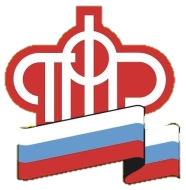 ОПРЕДЕЛЕНИЕ    ГРАЖДАН ПРЕДПЕНСИОННОГО   ВОЗРАСТА
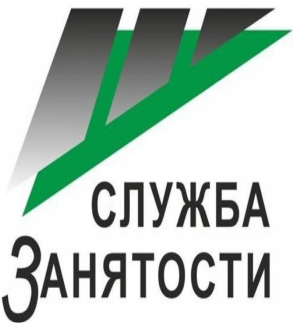 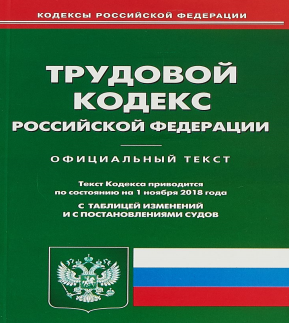 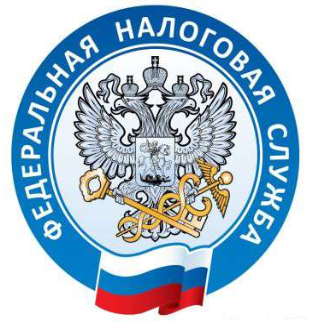 Москва, ноябрь 2018 г.
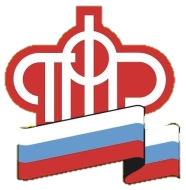 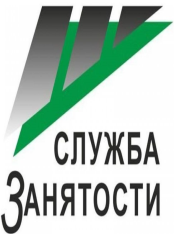 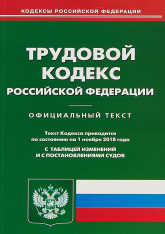 ОПРЕДЕЛЕНИЕ ГРАЖДАН ПРЕДПЕНСИОННОГО ВОЗРАСТА                 ИСХОДЯ ИЗ ОБЩЕУСТАНОВЛЕННОГО ПЕНСИОННОГО ВОЗРАСТА(ЗАКОН «О ЗАНЯТОСТИ НАСЕЛЕНИЯ В РФ», ТРУДОВОЙ КОДЕКС РФ)
ИЛС  ЗЛ                                                       НЕТ ЛЬГОТНОГО стажа И   ТЕРриториальных  УСЛОВИЙ
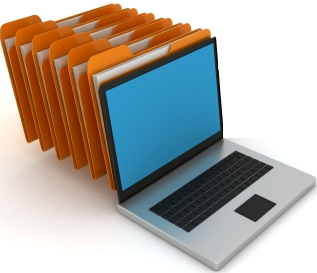 «НОВЫЙ»
 ПЕНСИОННЫЙ 
ВОЗРАСТ
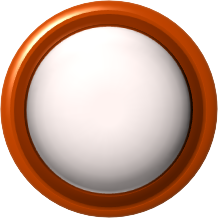 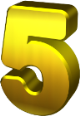 СТАТУС
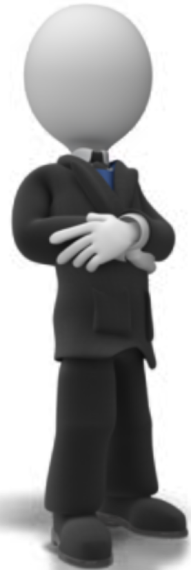 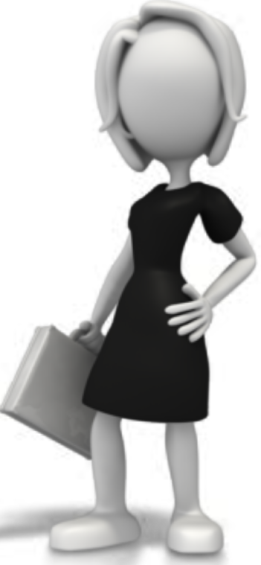 ГРАЖДАНин ПРЕДПЕНСИОННОГО ВОЗРАСТА
ТРУДОВОЙ КОДЕКС РФ
ЗАКОН «О ЗАНЯТОСТИ НАСЕЛЕНИЯ»
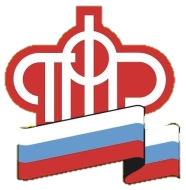 ОПРЕДЕЛЕНИЕ ГРАЖДАН ПРЕДПЕНСИОННОГО ВОЗРАСТА                  ИСХОДЯ ИЗ ОБЩЕУСТАНОВЛЕННОГО ПЕНСИОННОГО ВОЗРАСТА                         (ЗАКОН «О ЗАНЯТОСТИ НАСЕЛЕНИЯ В РФ», ТРУДОВОЙ КОДЕКС РФ)
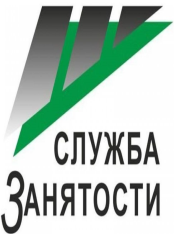 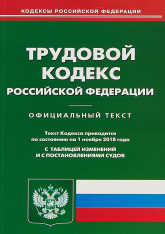 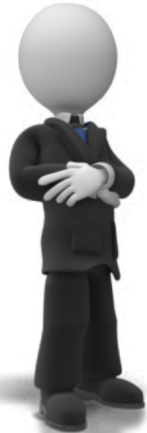 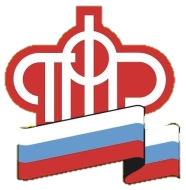 ОПРЕДЕЛЕНИЕ ГРАЖДАН ПРЕДПЕНСИОННОГО ВОЗРАСТА                  ИСХОДЯ ИЗ ОБЩЕУСТАНОВЛЕННОГО ПЕНСИОННОГО ВОЗРАСТА                         (ЗАКОН «О ЗАНЯТОСТИ НАСЕЛЕНИЯ В РФ», ТРУДОВОЙ КОДЕКС РФ)
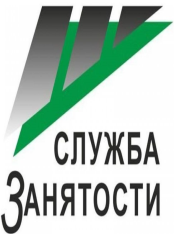 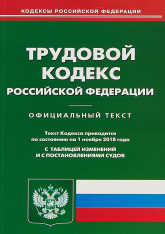 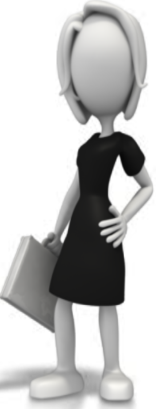 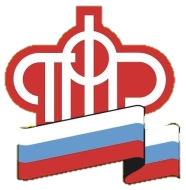 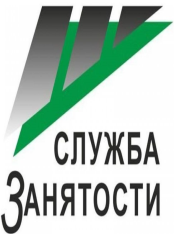 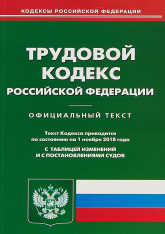 ОПРЕДЕЛЕНИЕ  ГРАЖДАН ПРЕДПЕНСИОННОГО ВОЗРАСТА                         ИЗ  ЧИСЛА  ГОССЛУЖАЩИХ(ЗАКОН «О ЗАНЯТОСТИ НАСЕЛЕНИЯ В РФ», ТРУДОВОЙ КОДЕКС РФ)
ИЛС  ЗЛ                                                       наличие с 01.01.2017  кодов:  3ГД,  3ГДС,  ЗМД,  ЗГТС, 3МС
«НОВЫЙ»
 ПЕНСИОННЫЙ 
ВОЗРАСТ для госслужащих
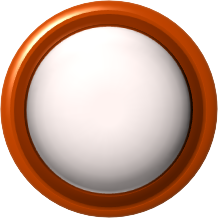 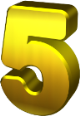 СТАТУС
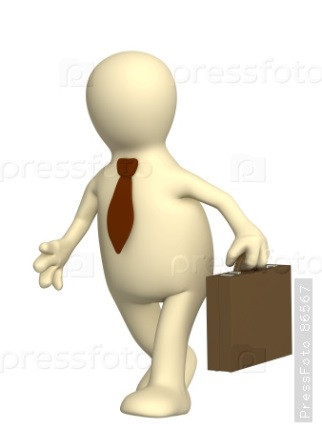 ГРАЖДАНин ПРЕДПЕНСИОННОГО ВОЗРАСТА
ТРУДОВОЙ КОДЕКС РФ
ЗАКОН «О ЗАНЯТОСТИ НАСЕЛЕНИЯ»
3ГД – ЛИЦА, ЗАМЕЩАЮЩИЕ ГОСУДАРСТВЕННЫЕ ДОЛЖНОСТИ РФ
ЗГДС – ЛИЦА, ЗАМЕЩАЮЩИЕ НА ПОСТОЯННОЙ ОСНОВЕ ГОСУДАРСТВЕННЫЕ ДОЛЖНОСТИ СУБЪЕКТОВ РФ
3МД – ЛИЦА, ЗАМЕЩАЮЩИЕ НА ПОСТОЯННОЙ ОСНОВЕ МУНИЦИПАЛЬНЫЕ ДОЛЖНОСТИ
ЗГТС – ЛИЦА, ЗАМЕЩАЮЩИЕ ДОЛЖНОСТИ ГОСУДАРСТВЕННОЙ ГРАЖДАНСКОЙ СЛУЖБЫ РФ
ЗМС – ЛИЦА, ЗАМЕЩАЮЩИЕ ДОЛЖНОСТИ МУНИЦИПАЛЬНОЙ СЛУЖБЫ
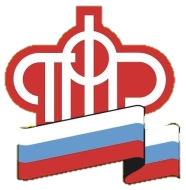 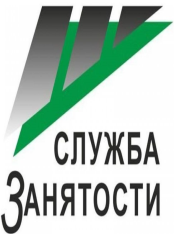 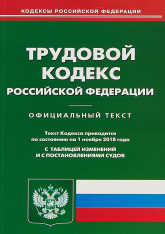 ОПРЕДЕЛЕНИЕ  ГРАЖДАН ПРЕДПЕНСИОННОГО ВОЗРАСТА                           ИЗ  ЧИСЛА  ГОССЛУЖАЩИХ(ЗАКОН «О ЗАНЯТОСТИ НАСЕЛЕНИЯ В РФ», ТРУДОВОЙ КОДЕКС РФ)
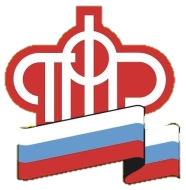 ОПРЕДЕЛЕНИЕ  ГРАЖДАН ПРЕДПЕНСИОННОГО ВОЗРАСТА                           ИЗ  ЧИСЛА  ГОССЛУЖАЩИХ(ЗАКОН «О ЗАНЯТОСТИ НАСЕЛЕНИЯ В РФ», ТРУДОВОЙ КОДЕКС РФ)
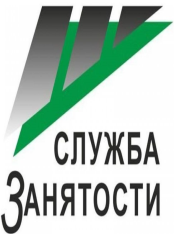 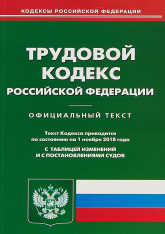 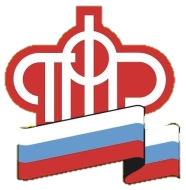 ОПРЕДЕЛЕНИЕ ГРАЖДАН                    ПРЕДПЕНСИОННОГО ВОЗРАСТА                                                                            ПО ДОСРОЧНЫМ ОСНОВАНИЯМЗАКОН «О ЗАНЯТОСТИ НАСЕЛЕНИЯ В РФ», ТРУДОВОЙ КОДЕКС РФ
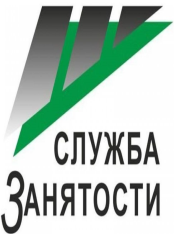 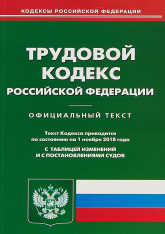 ИЛС  ЗЛ                                                              есть  ЛЬГОТНый стаж ИЛИ ТЕРриториальные УСЛОВИя
Медики, педагоги, творческие работники, летчики
(ВЫСЛУГА ЛЕТ)
Творческие работники          (ПО возрастУ)
списки
Север
Мамы          2х и более детей+РКС(мкс)
Мамы               3-5 ДЕТЕЙ
«НОВЫЙ»
 ПЕНСИОННЫЙ ВОЗРАСТ
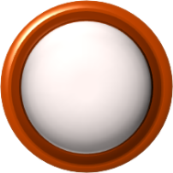 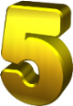 Наличие         3 - 5 детей
наличие 2х и более детей
Наличие требуемого ЛЬГОТНОГО стажа
ПРОЖИВАНИЕ РКС (МКС)
Работа В ПРОФЕССИИ
ИЛИ
ИЛИ
ТРЕБУЕМЫЙ ЛЬГОТНЫЙ СТАЖ
СТАТУС
СТАТУС
СТАТУС
гРАЖДАНин    ПРЕДПЕНСИОННОГО    ВОЗРАСТА
ЗАКОН «О ЗАНЯТОСТИ НАСЕЛЕНИЯ В РФ», ТРУДОВОЙ КОДЕКС РФ
ОПРЕДЕЛЕНИЕ ГРАЖДАН      ПРЕДПЕНСИОННОГО ВОЗРАСТА                  ИСХОДЯ ИЗ ОБЩЕУСТАНОВЛЕННОГО ПЕНСИОННОГО ВОЗРАСТА (НАЛОГОВЫЙ КОДЕКС РФ)
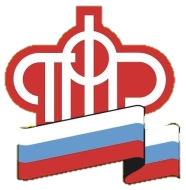 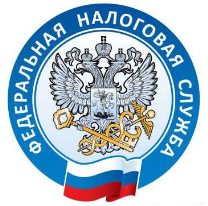 ИЛС  ЗЛ                                                               НЕТ   ЛЬГОТНОГО  стажа    ИЛИ   ТЕРриториальных  УСЛОВИЙ
«Старый» пенсионный возраст
СТАТУС
ГРАЖДАНин ПРЕДПЕНСИОННОГО ВОЗРАСТА                                                                           (НАЛОГОВЫЙ КОДЕКС РФ)
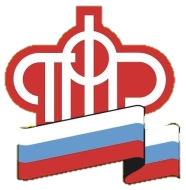 ОПРЕДЕЛЕНИЕ  ГРАЖДАН ПРЕДПЕНСИОННОГО ВОЗРАСТА                         ИЗ  ЧИСЛА  ГОССЛУЖАЩИХ (НАЛОГОВЫЙ КОДЕКС РФ)
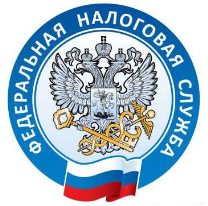 ИЛС  ЗЛ                                                       наличие с 01.01.2017  кодов:  3ГД,  3ГДС,  ЗМД,  ЗГТС, 3МС
«Старый» пенсионный возраст
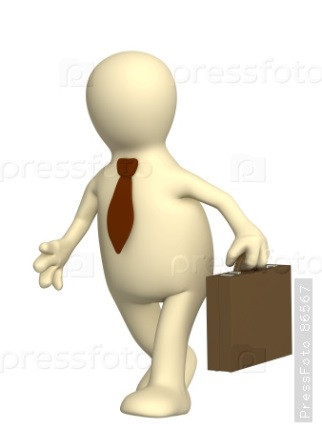 СТАТУС
ГРАЖДАНин ПРЕДПЕНСИОННОГО ВОЗРАСТА                                                                           (НАЛОГОВЫЙ КОДЕКС РФ)
3ГД – ЛИЦА, ЗАМЕЩАЮЩИЕ ГОСУДАРСТВЕННЫЕ ДОЛЖНОСТИ РФ
ЗГДС – ЛИЦА, ЗАМЕЩАЮЩИЕ НА ПОСТОЯННОЙ ОСНОВЕ ГОСУДАРСТВЕННЫЕ ДОЛЖНОСТИ СУБЪЕКТОВ РФ
3МД – ЛИЦА, ЗАМЕЩАЮЩИЕ НА ПОСТОЯННОЙ ОСНОВЕ МУНИЦИПАЛЬНЫЕ ДОЛЖНОСТИ
ЗГТС – ЛИЦА, ЗАМЕЩАЮЩИЕ ДОЛЖНОСТИ ГОСУДАРСТВЕННОЙ ГРАЖДАНСКОЙ СЛУЖБЫ РФ
ЗМС – ЛИЦА, ЗАМЕЩАЮЩИЕ ДОЛЖНОСТИ МУНИЦИПАЛЬНОЙ СЛУЖБЫ
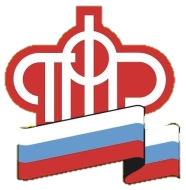 ОПРЕДЕЛЕНИЕ  ГРАЖДАН ПРЕДПЕНСИОННОГО ВОЗРАСТА                         ИЗ  ЧИСЛА  ГОССЛУЖАЩИХ (НАЛОГОВЫЙ КОДЕКС РФ)
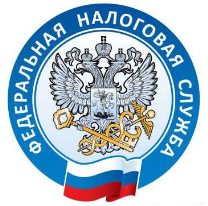 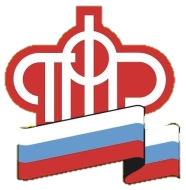 ОПРЕДЕЛЕНИЕ ГРАЖДАН                    ПРЕДПЕНСИОННОГО ВОЗРАСТА                                                                            ПО ДОСРОЧНЫМ ОСНОВАНИЯМ (НАЛОГОВЫЙ КОДЕКС РФ)
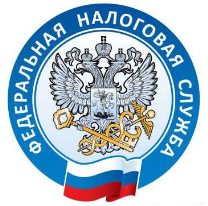 ИЛС  ЗЛ                                                              есть     ЛЬГОТНый  стаж     ИЛИ      ТЕРриториальные    УСЛОВИя
Медики, педагоги, творческие работники, летчики
(ВЫСЛУГА ЛЕТ)
Север
Творческие работники                 (ПО возрастУ)
«СТАРЫЙ»
 ПЕНСИОННЫЙ ВОЗРАСТ
ПРОЖИВАНИЕ        РКС (МКС)
Работа В                       ПРОФЕССИИ
Наличие требуемого ЛЬГОТНОГО стажа
ИЛИ
ИЛИ
ТРЕБУЕМЫЙ ЛЬГОТНЫЙ СТАЖ
СТАТУС
СТАТУС
СТАТУС
ГРАЖДАНин    ПРЕДПЕНСИОННОГО    ВОЗРАСТА (НАЛОГОВЫЙ КОДЕКС РФ)
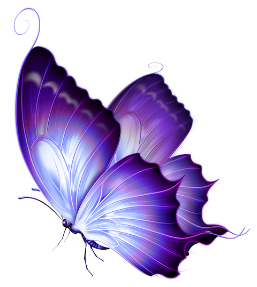 Спасибо за внимание!